Biophilic Cities
Tim Beatley, UVA Urban and Environ Planning
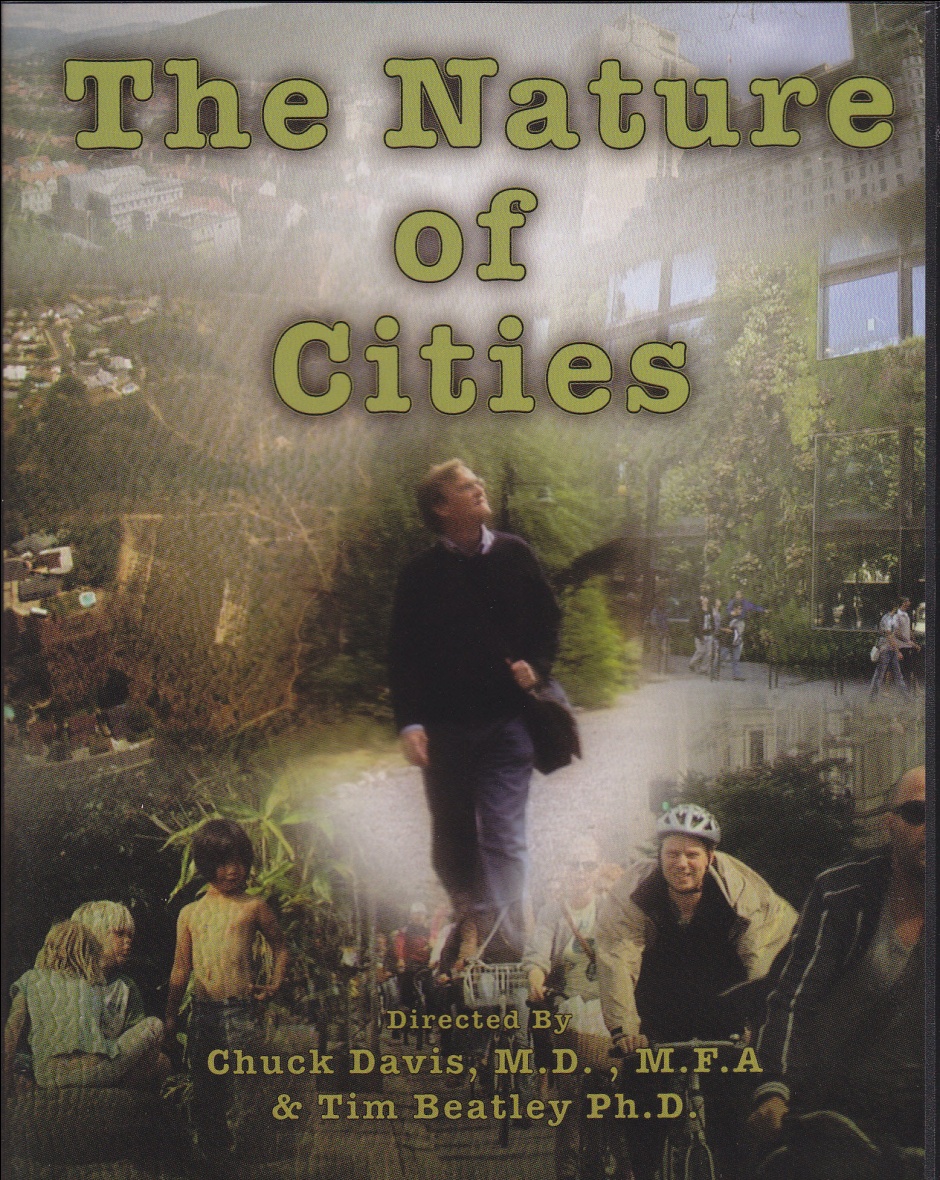 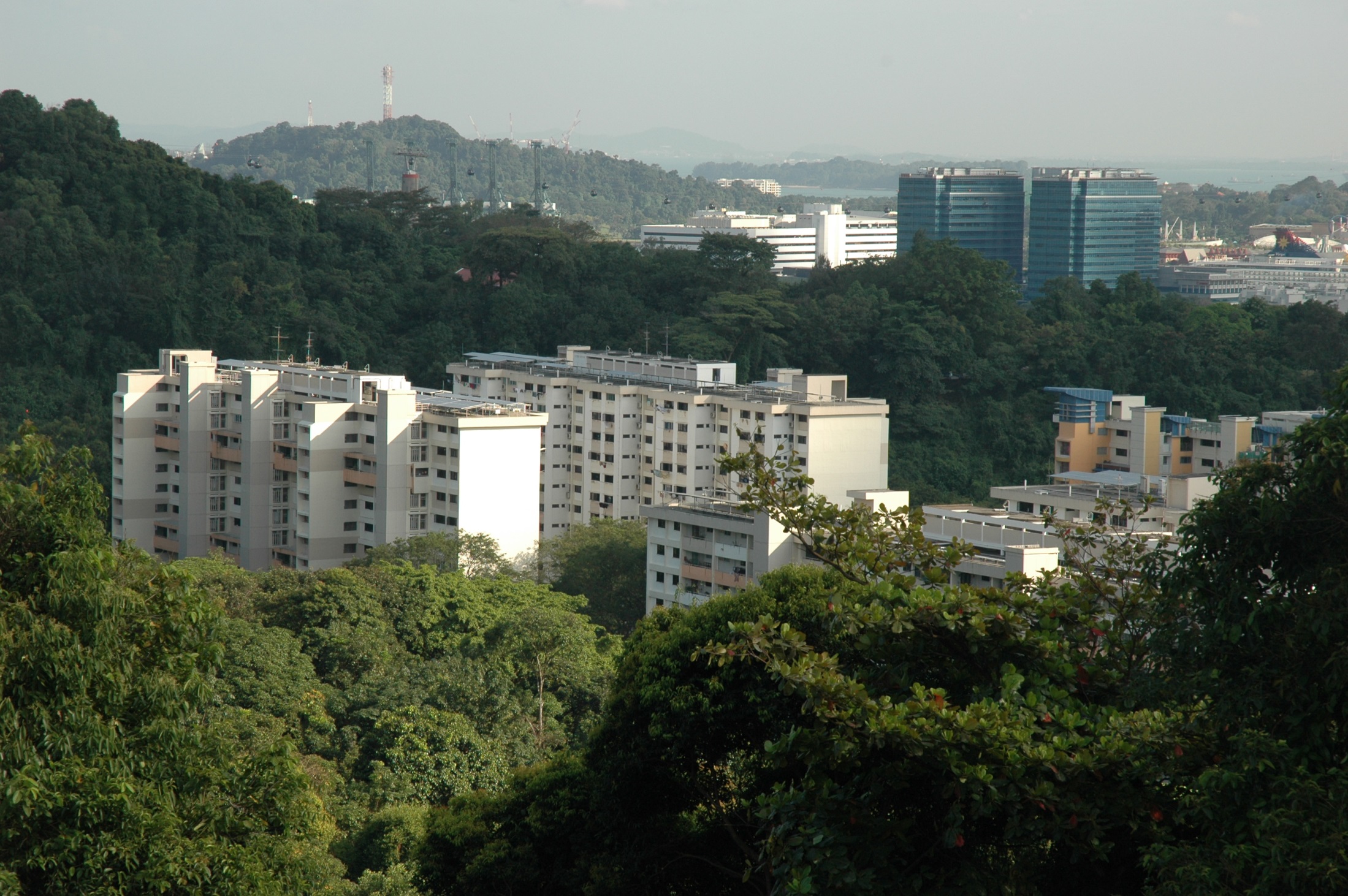 Cities + Nature?
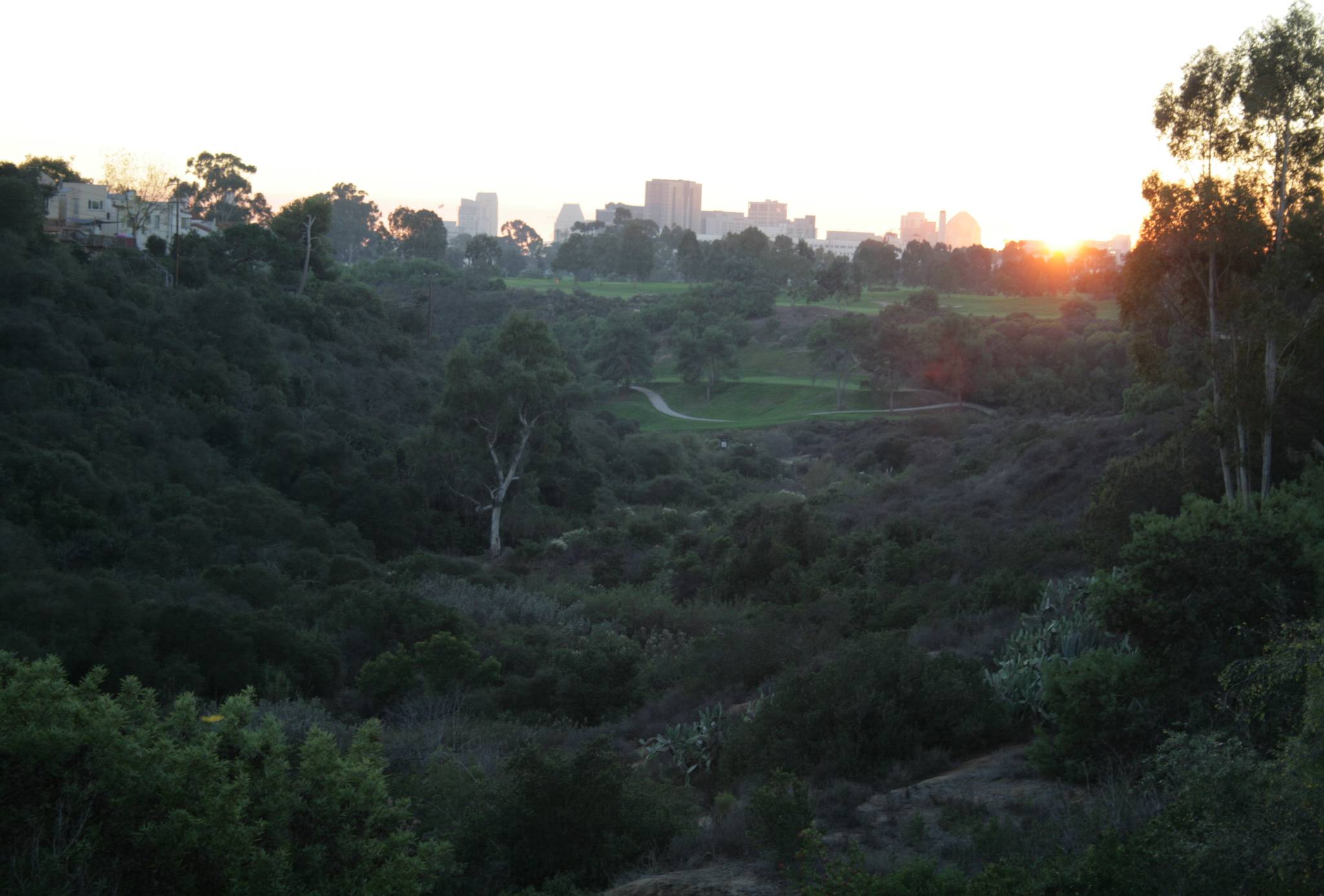 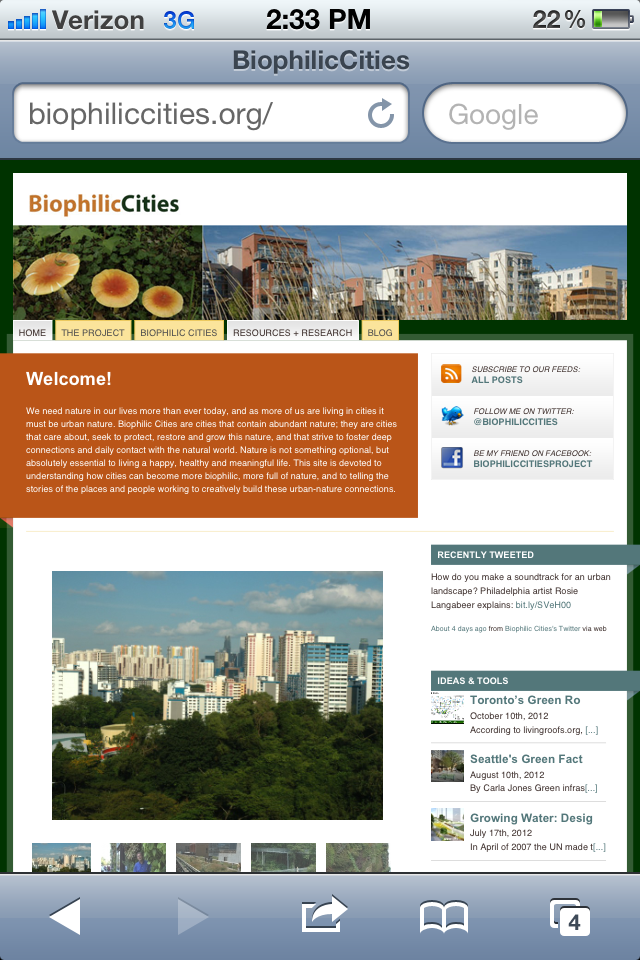 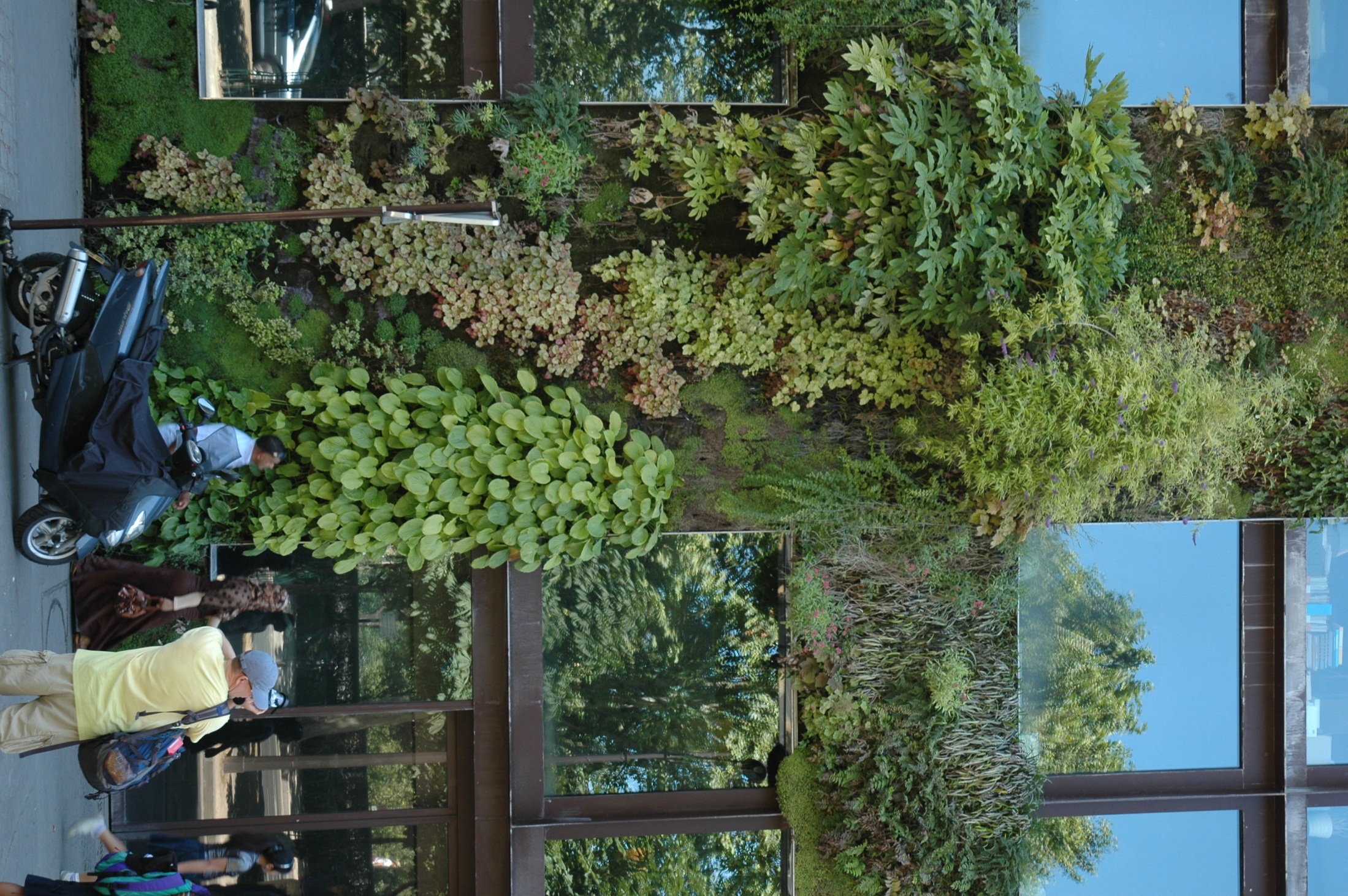 Biophilic Cities Project
Biophilia: “…the innately emotional affiliation of human beings to other living organisms.  Innate means hereditary and hence part of ultimate human nature.” --E.O. Wilson
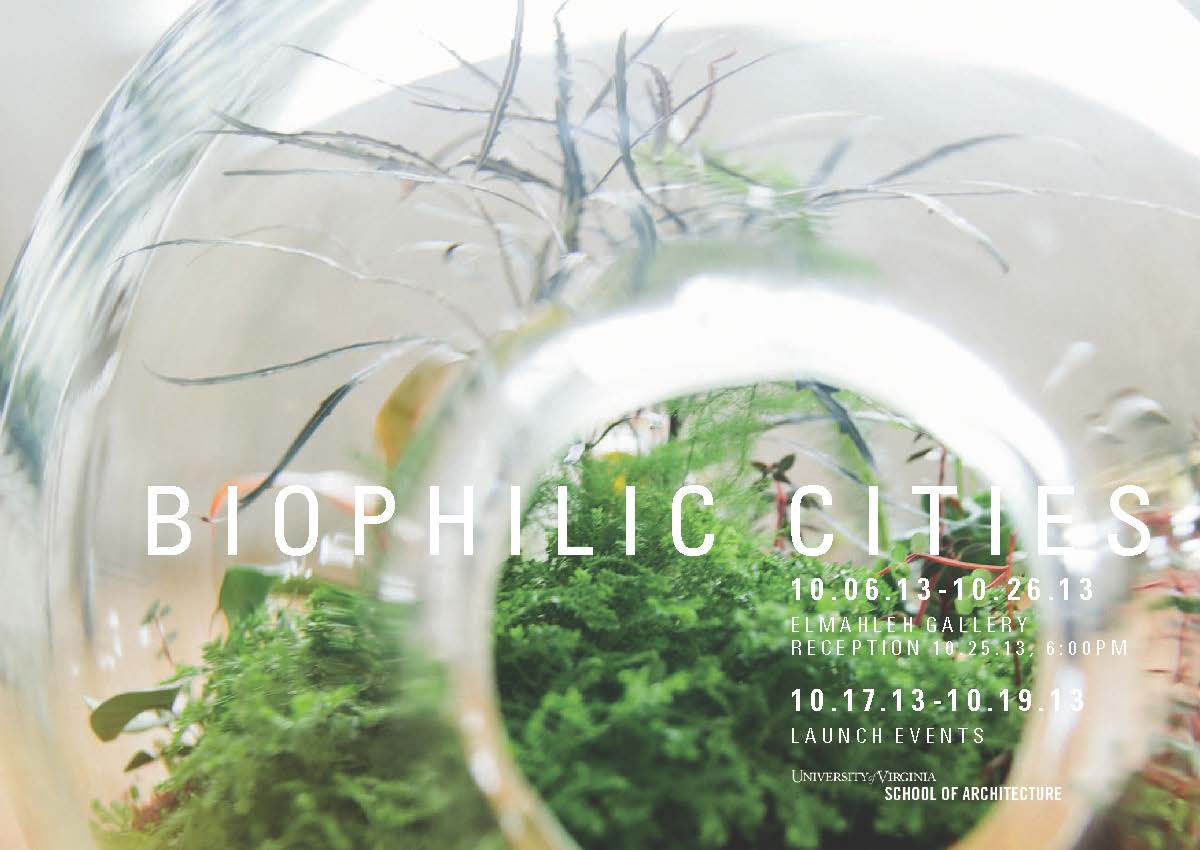 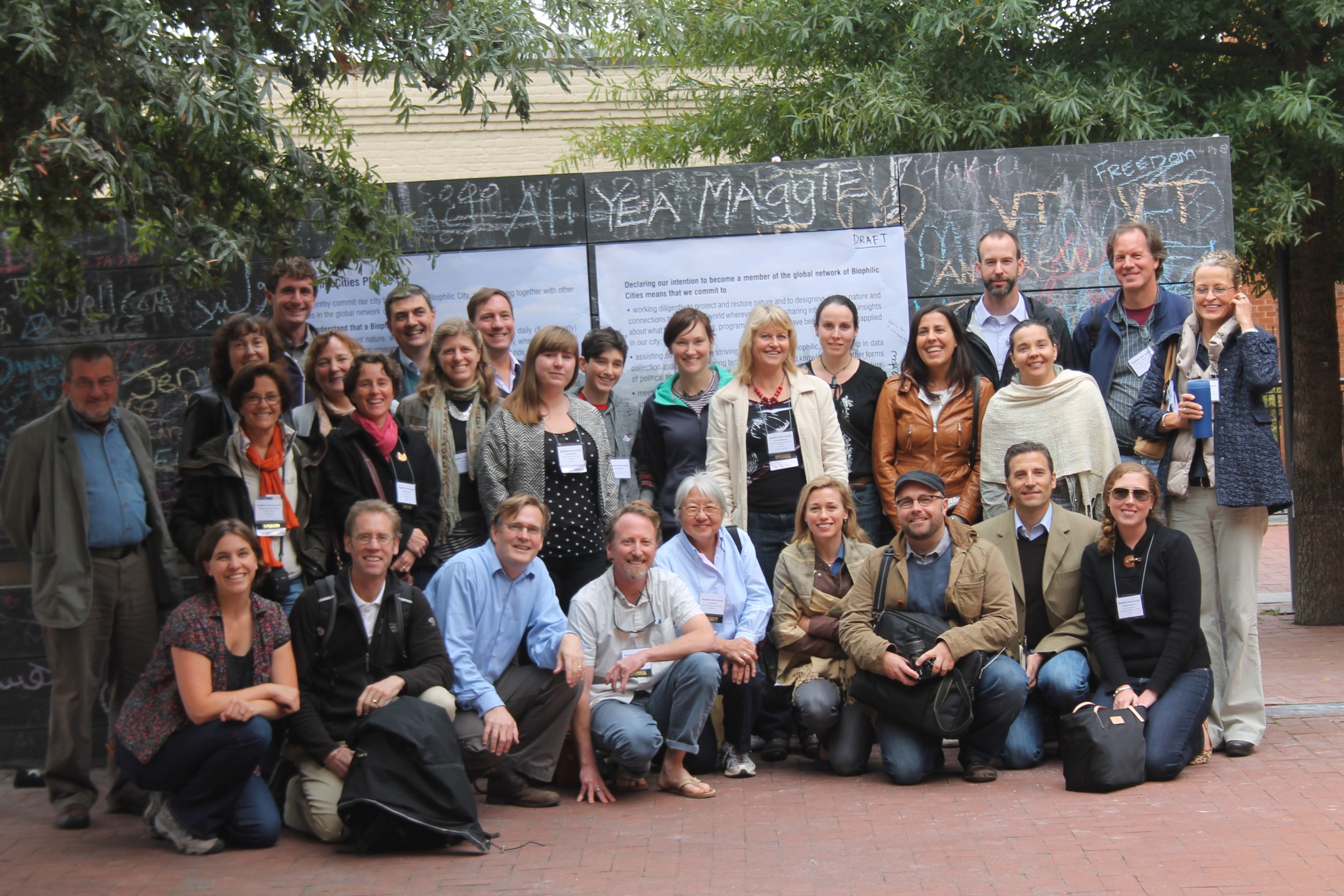 Launching a new Global Network of Biophilic Cities